មេរៀនរំឭកទី៦០ ផ្ញើជើង ម្ហ​ ម្អ ម្ភ ម្យ ម្រ ម្ល
ភាសាខ្មែរ ថ្នាក់ទី២
រំឭក
ម្ដាយ
ភ្ញីផ្កា
ម្ចាស់ហាង
ម្ទេសឆ្អើរ
ជើងព្យញ្ជនៈ
្ហ
្អ
្ភ
្យ
្រ
្ល
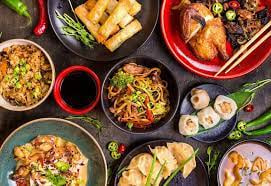 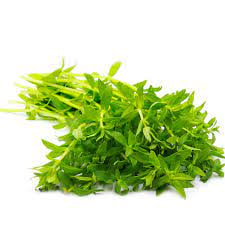 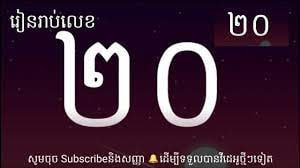 ម្ហ
ម្ភ
ម្អ
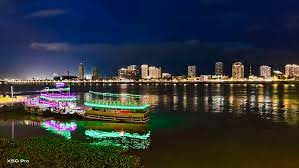 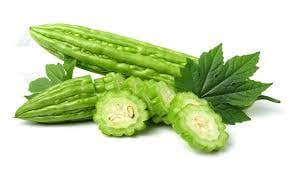 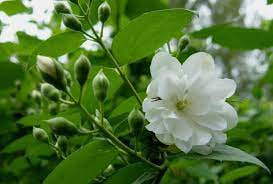 ម្ល
ម្យ
ម្រ
ម្រះ
ម្យប់
ម្លិះ
ព្យញ្ជនៈ ផ្ញើជើង
ម្ហ
ម្អ
ម្ភ
ម្យ
ម្រ
ម្ល
ការអានព្យាង្គ
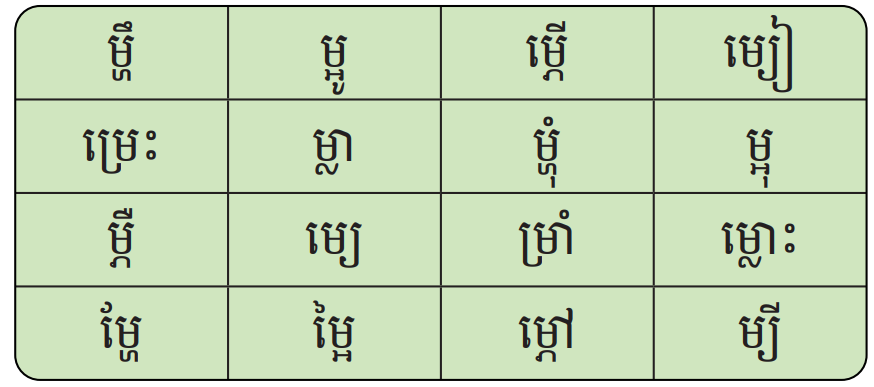 ការអានពាក្យ
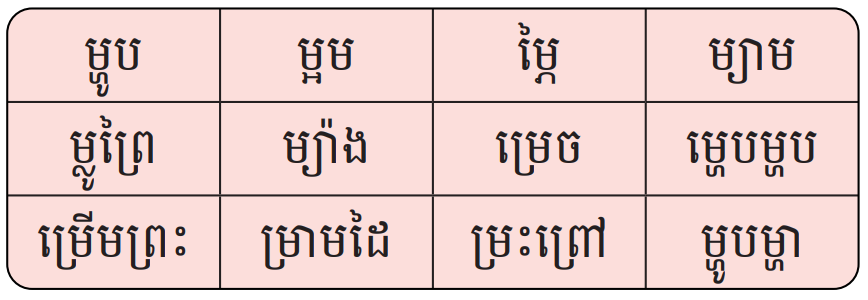 ម្ហូប
ម្ហេបម្ហប
តាឈុំដាំម្លូ និងម្រះក្បែរដើមម្រុំ។
តាឈុំ/ដាំ/ម្លូ/និង/ម្រះ/ក្បែរ/ដើមម្រុំ។
ការអានល្បះ
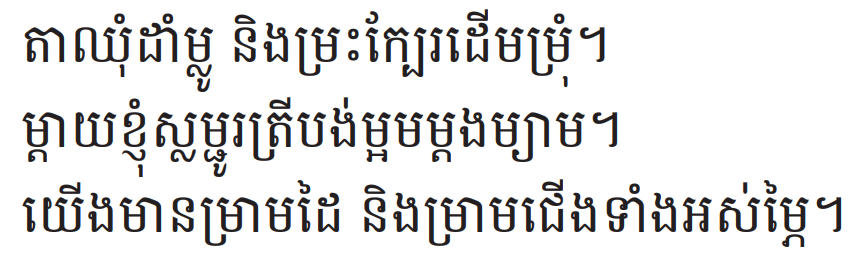 ការអានអត្ថបទខ្លី
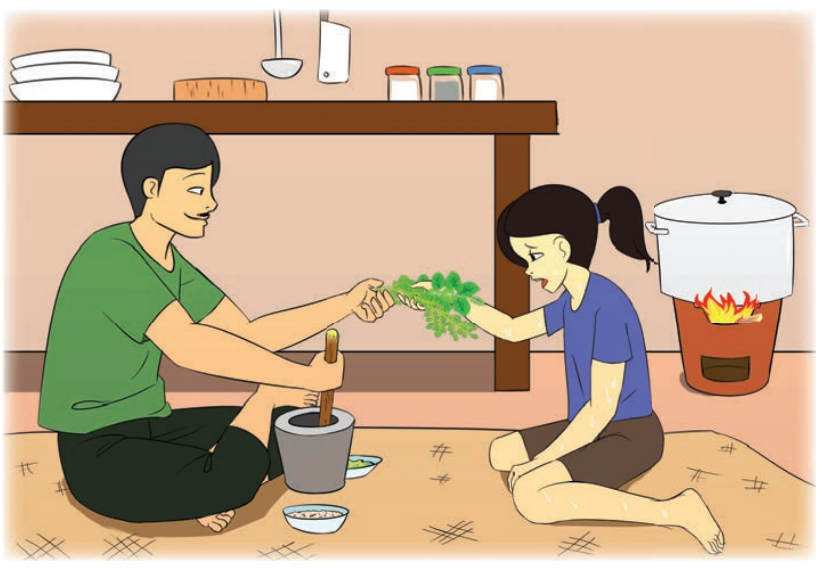 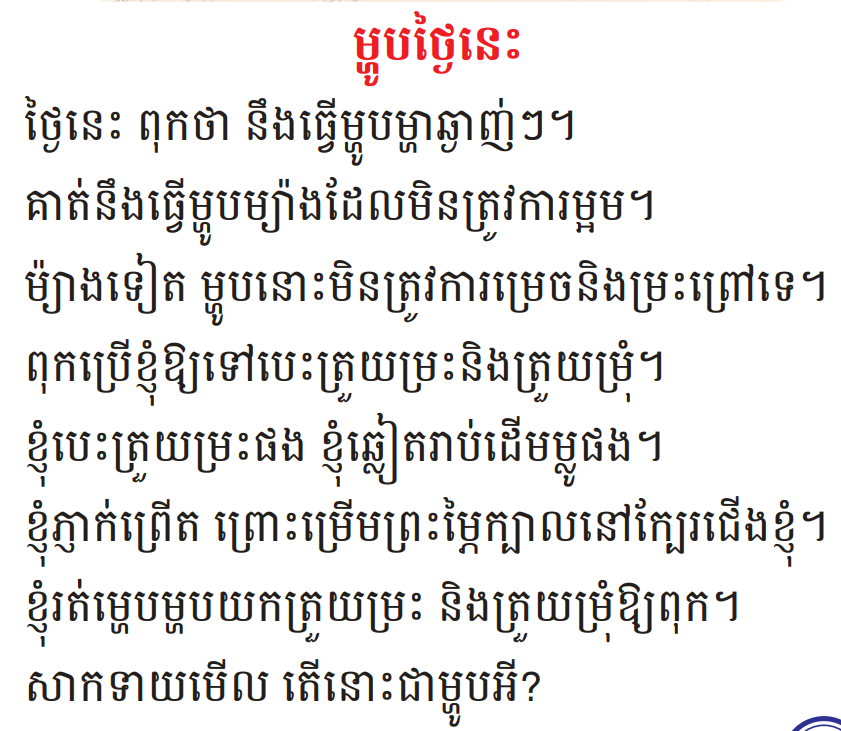 ការសរសេរ
ម្ហូបម្ហា
ម្អមក្ដាម
ម្រាមដៃ
ម្រះព្រៅ
ម្លូព្រៃ
ម្ហូបម្ហាម្ជូរព្រៃ
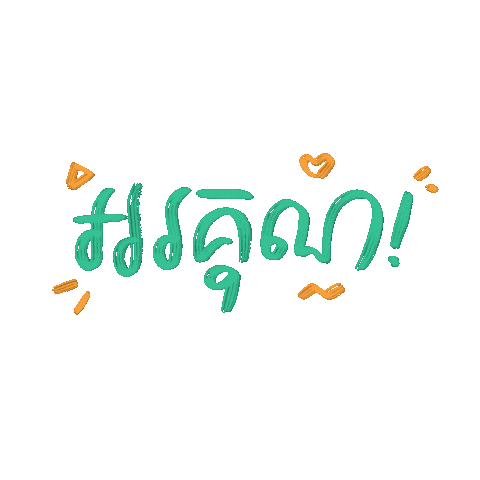